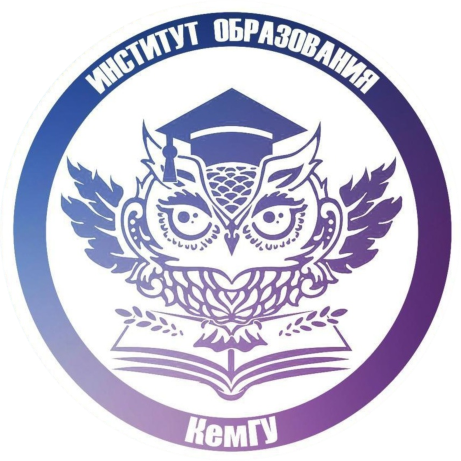 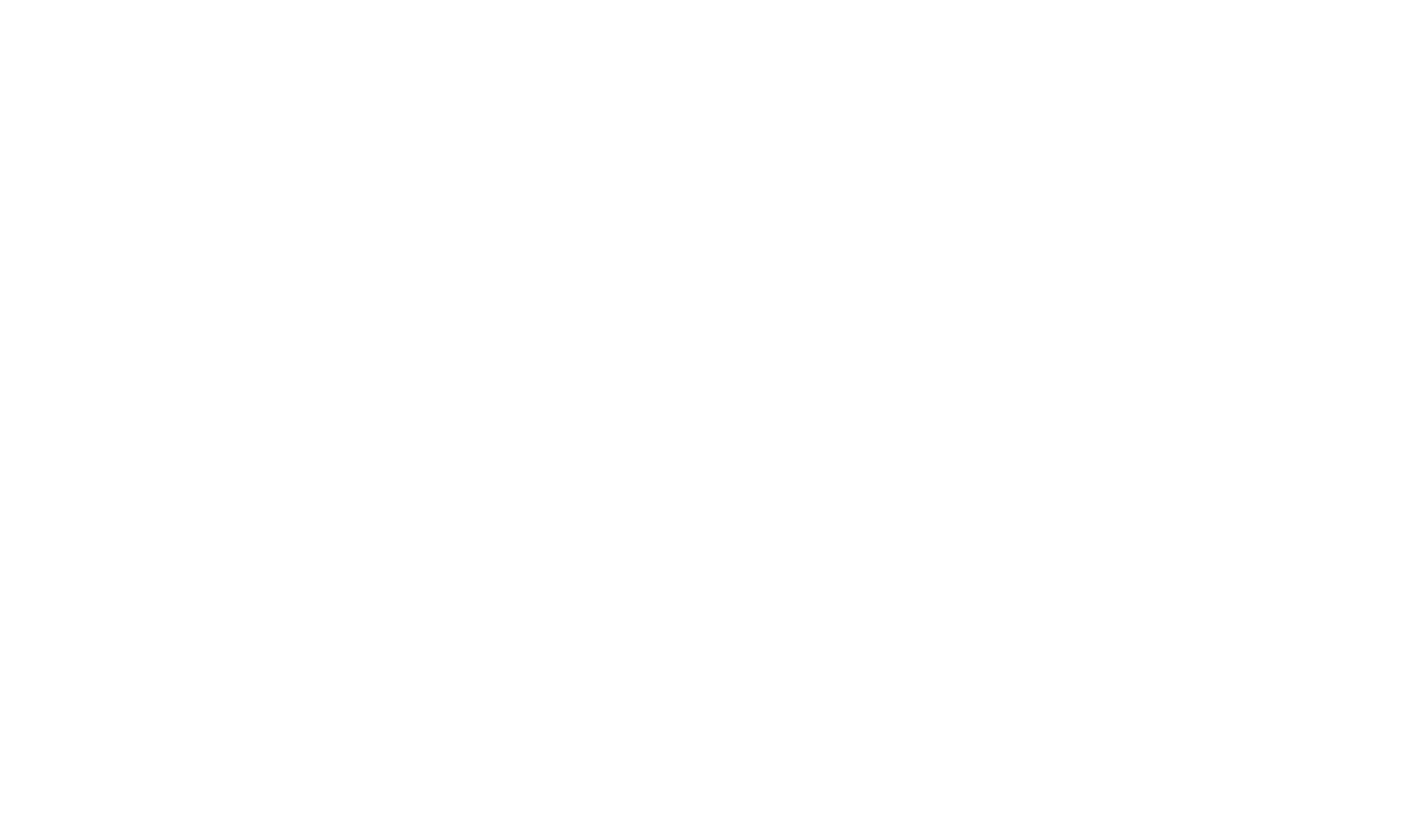 44.03.05 - Педагогическое образование
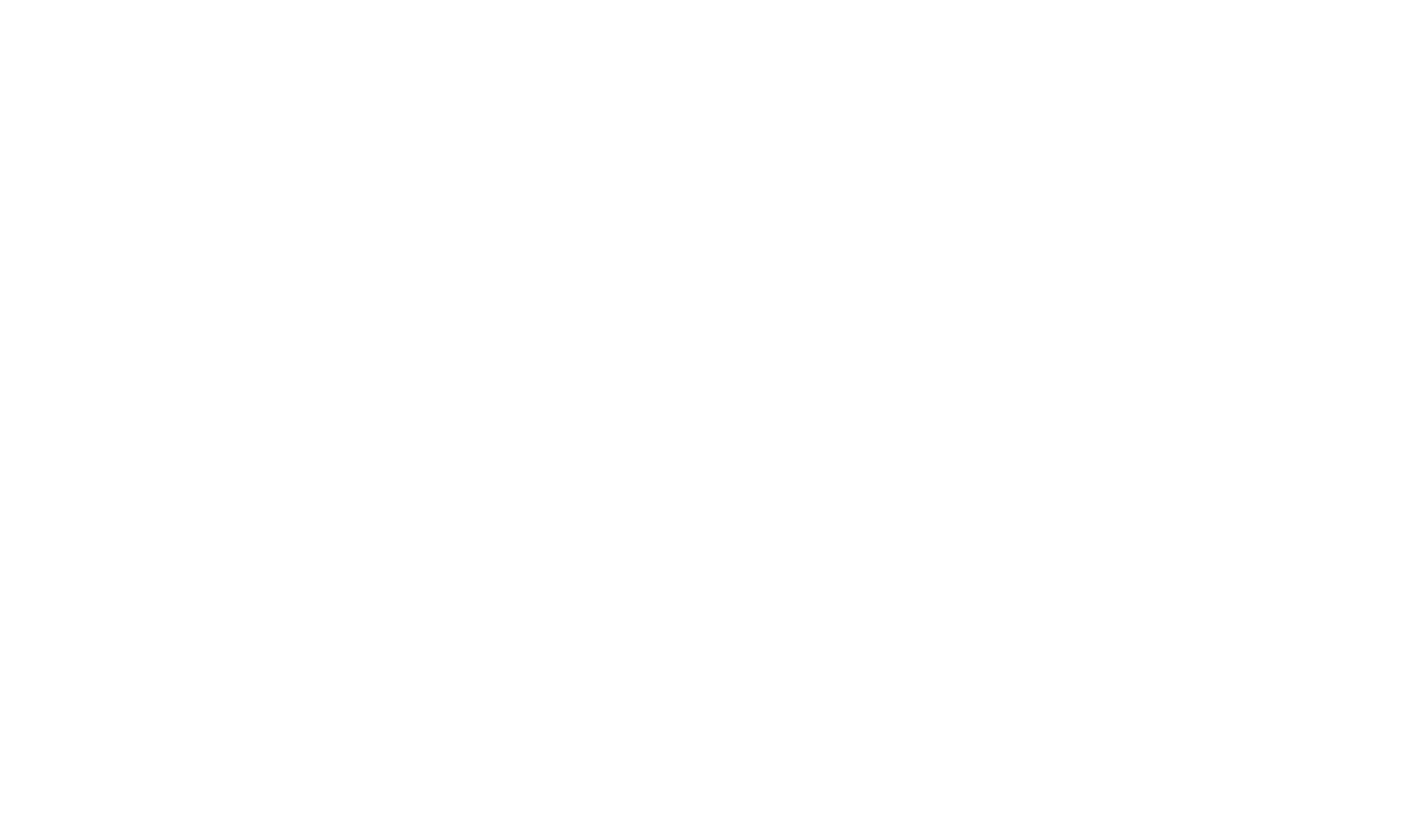 НАПРАВЛЕНИЯ ПОДГОТОВКИ
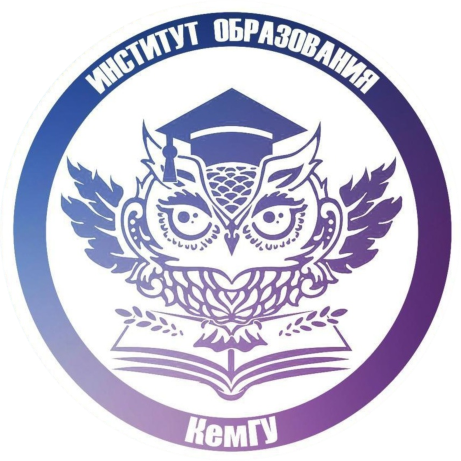 44.03.05 - Педагогическое образование                    
(Экономика и иностранный язык)

44.03.05 - Педагогическое образование 
(Дошкольное образование и иностранный язык)

44.03.05 - Педагогическое образование 
(История и Обществознание)

44.03.05 - Педагогическое образование
 (Начальное образование и Информатика)

44.03.05 - Педагогическое образование 
(Русский язык и Литература)
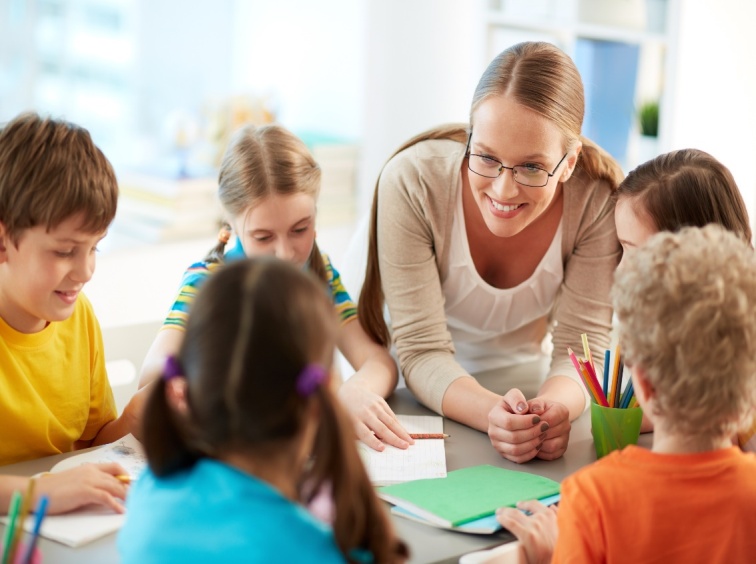 Что ты будешь знать и уметь
учебные программы по своему предмету (предметам)
педагогику, возрастную и педагогическую психологию
дидактику и методику преподавания
основы законодательства в области образования 
нормативные документы
увлечь, заинтересовать учебным материалом, повести за собой
организовать процесс обучения в группе учащихся, обеспечить дисциплину на уроке
доходчиво, четко, ясно и убедительно объяснять учащимся материал по своему предмету
общаться и взаимодействовать с разными людьми
противостоять воздействию стрессогенных факторов
работать с текстовыми редакторами, электронными таблицами, электронной почтой и браузерами, мультимедийным оборудованием
Виртуальный педагогический класс
Твоя будущая профессия
ПРЕПОДАВАТЕЛЬ ЭКОНОМИКИ И ИНОСТРАННОГО ЯЗЫКА
РЕПЕТИТОР
ПЕДАГОГ ДОПОЛНИТЕЛЬНОГО ОБРАЗОВАНИЯ
ПРЕПОДАВАТЕЛЬ ИСТОРИИ И ОБЩЕСТВОЗНАНИЯ
ПРЕПОДАВАТЕЛЬ РУССКОГО ЯЗЫКА И ЛИТЕРАТУРЫ
ПРЕПОДАВАТЕЛЬ ИНФОРМАТИКИ
ИНСТРУКТОР ПО ИНТЕРНЕТ-СЕРФИНГУ
ОРГАНИЗАТОР ДЕТСКОГО ДВИЖЕНИЯ
ТЬЮТОР
КУРАТОР ОНЛАЙН-ПЛАТФОРМЫ
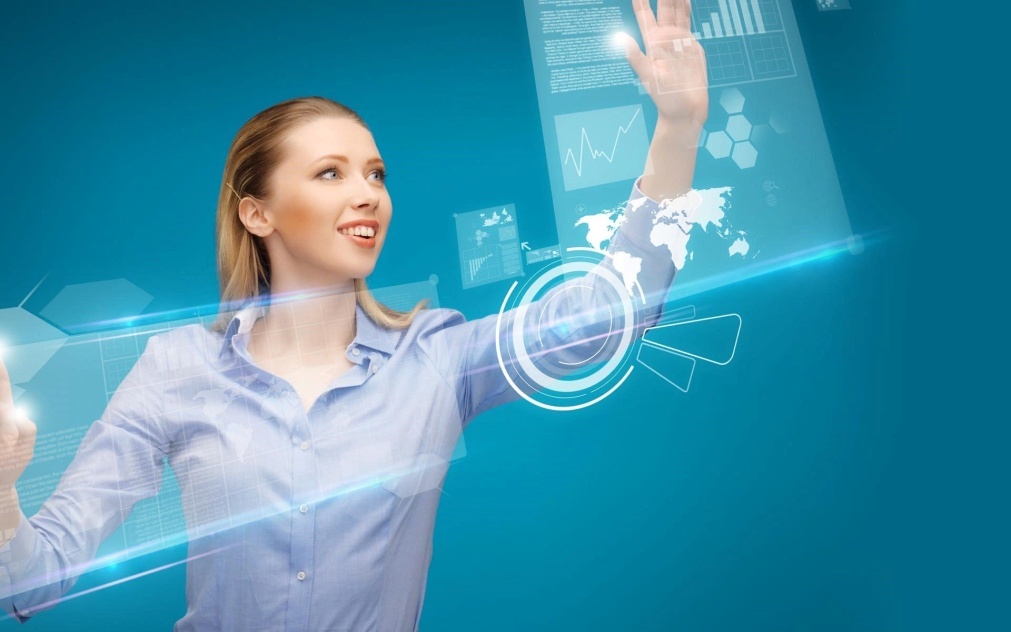 Виртуальный педагогический класс
ОБЛАСТИ ПРИМЕНЕНИЯ ПРОФЕССИИ
Виртуальный педагогический класс
ПРЕИМУЩЕСТВА ПРОФЕССИИ:
Виртуальный педагогический класс